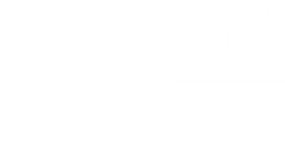 LARIMER COUNTY BUDGET OFFICE
2024 PROPOSED BUDGET HEARING
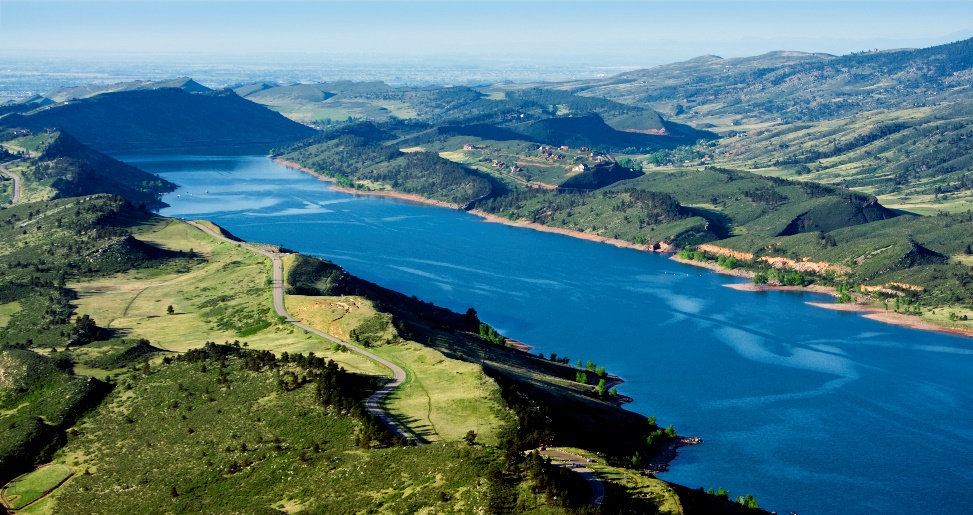 November 6, 2023
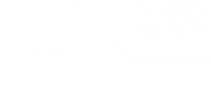 2024 PROPOSED BUDGET HEARING – November 6, 2023
Today’s Agenda
Budget Calendar
 Fiscal Factors
 Ballot Items
 Key Decisions
 Budget Overview
 General Fund Balance Projection
 Public Feedback
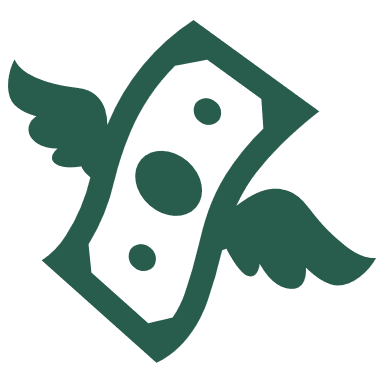 2
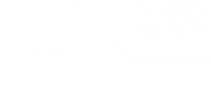 2024 PROPOSED BUDGET HEARING – November 6, 2023
Budget Calendar
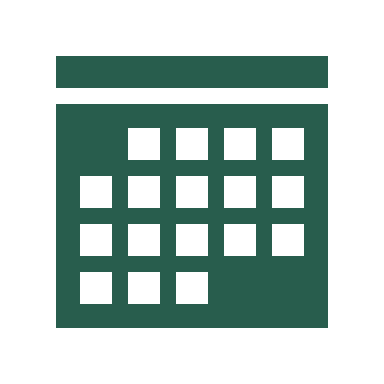 3
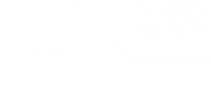 2024 PROPOSED BUDGET HEARING – November 6, 2023
Budget Calendar
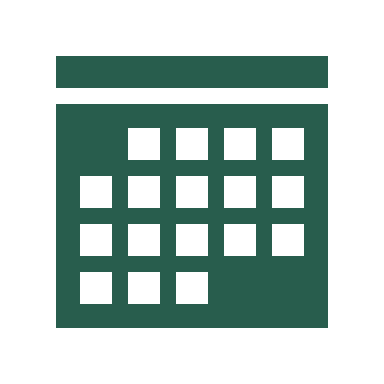 4
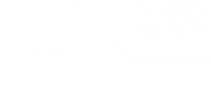 2024 PROPOSED BUDGET HEARING – November 6, 2023
Budget Calendar
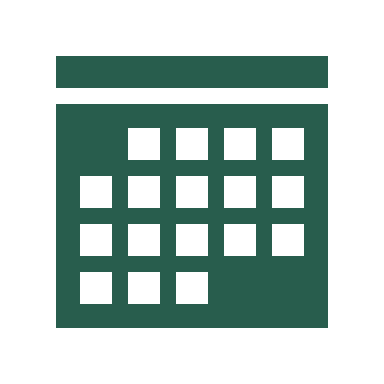 5
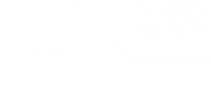 2024 PROPOSED BUDGET HEARING – November 6, 2023
Fiscal Factors
2023 Projects Completed
Community Justice Alternatives Women’s Facility
Jail Improvement Project
Behavioral Health Facility
Human Services Renovation
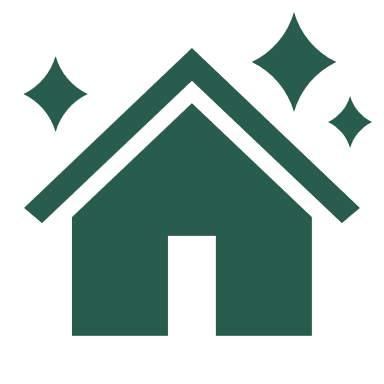 6
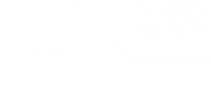 2024 PROPOSED BUDGET HEARING – November 6, 2023
Fiscal Factors
Rising Costs
Inflation: Technology, Construction, Steel
Personnel
Unfunded Mandates
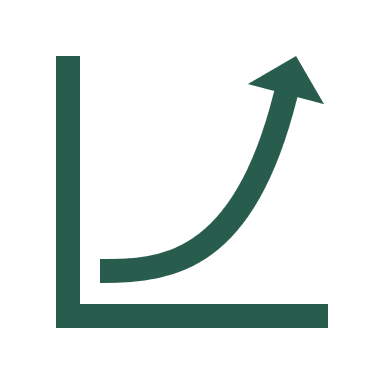 7
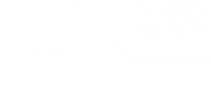 2024 PROPOSED BUDGET HEARING – November 6, 2023
Property Tax Ballot Items
Proposition HH
Initiative 50
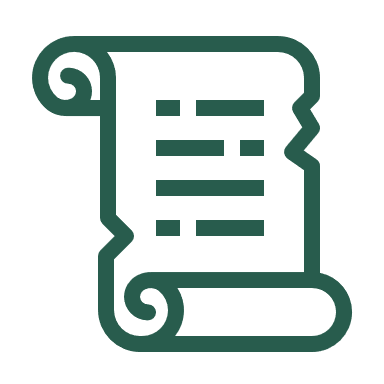 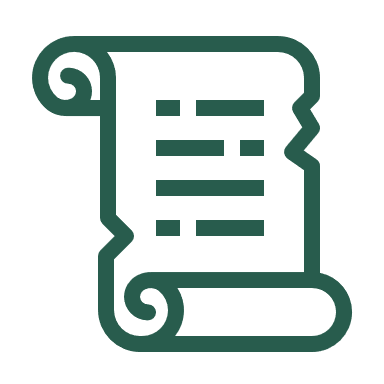 8
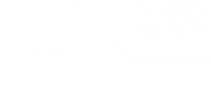 2024 PROPOSED BUDGET HEARING – November 6, 2023
Property Tax Ballot Items
Responding to Property Tax Ballot Items

Hiring freeze from June – August 

Required Reduction Proposals
$7 million reviewed; over $2 million included in the 2024 Proposed Budget
 
Proposed Budget Assumes HH Passes
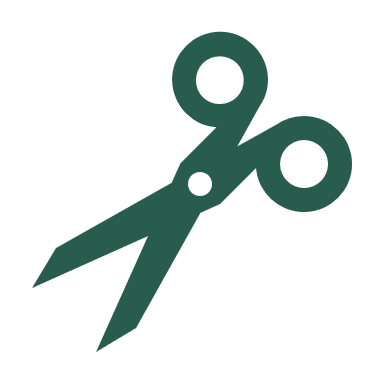 9
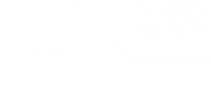 2024 PROPOSED BUDGET – October 18, 2023
Key Decisions: Reductions
10
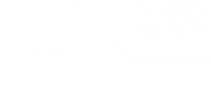 2024 PROPOSED BUDGET – October 18, 2023
Key Decisions: Reductions
11
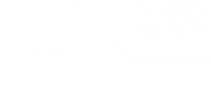 2024 PROPOSED BUDGET HEARING – November 6, 2023
Key Decisions: Service Proposals
Service Proposals
$3.5 million of $18 million in requests included in 2024 Proposed Budget

Criteria: Inflation, State Mandates, Existing Contracts, Criticality of Service
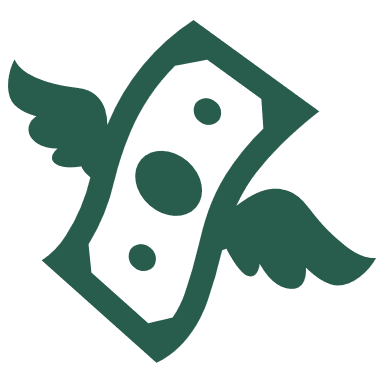 12
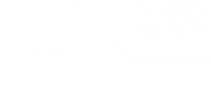 2024 PROPOSED BUDGET HEARING – November 6, 2023
Key Decisions: Service Proposals
13
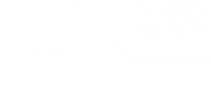 2024 PROPOSED BUDGET HEARING – November 6, 2023
Key Decisions: Service Proposals
14
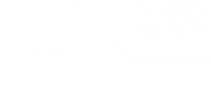 2024 PROPOSED BUDGET HEARING – November 6, 2023
Key Decisions: Unfunded Requests
*Not comprehensive.
15
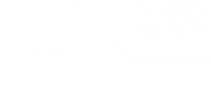 2024 PROPOSED BUDGET HEARING – November 6, 2023
Budget Overview
16
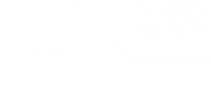 2024 PROPOSED BUDGET HEARING – November 6, 2023
Budget Overview
17
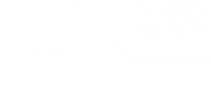 2024 PROPOSED BUDGET HEARING – November 6, 2023
General Fund Balance Projection
Proposition HH Passes
Improved Economic Outlook
Lower Inflation
Lower Property Value Growth
Continued Legislative Uncertainty
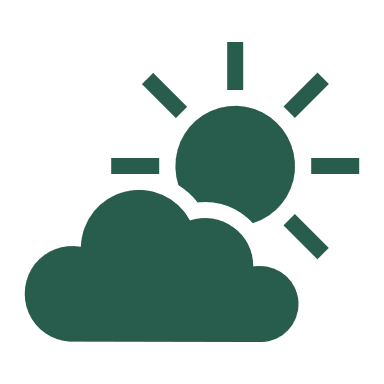 18
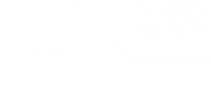 2024 PROPOSED BUDGET HEARING – November 6, 2023
General Fund Balance Projection
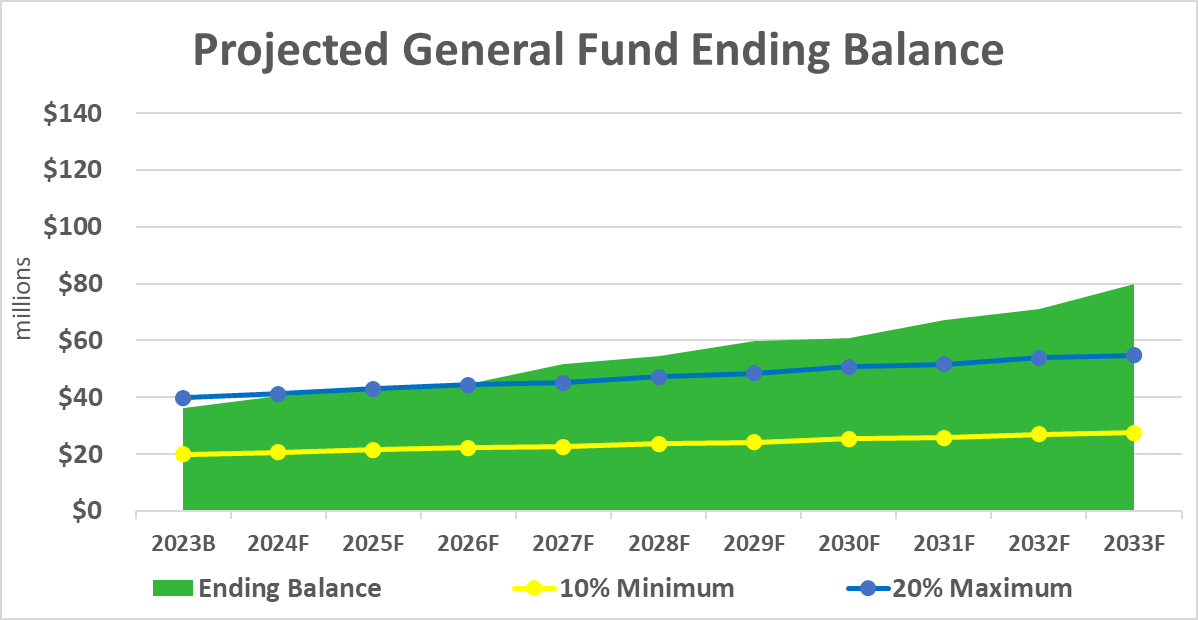 19
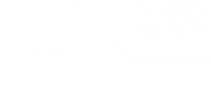 2024 PROPOSED BUDGET HEARING – November 6, 2023
Public Feedback
View/Explore the Budget: www.larimer.org/budget
Listening Sessions
Community Survey
American Rescue Plan Act Work Sessions
Proposed Budget Hearing
Budget Adoption Hearing on December 14th @ 2 pm
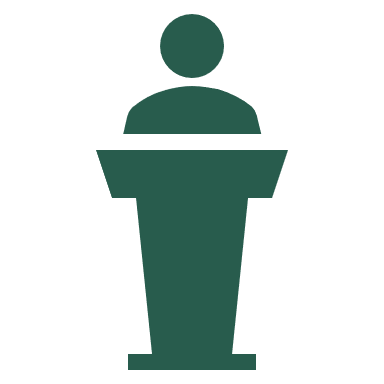 20
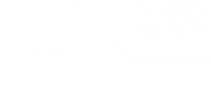 2024 PROPOSED BUDGET – October 18, 2023
Questions and Public Comment
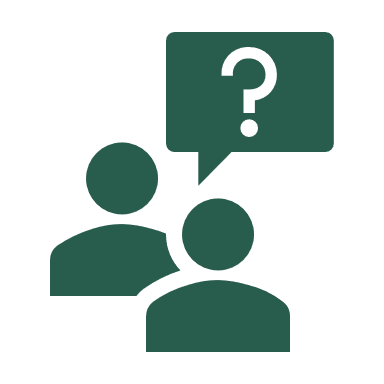 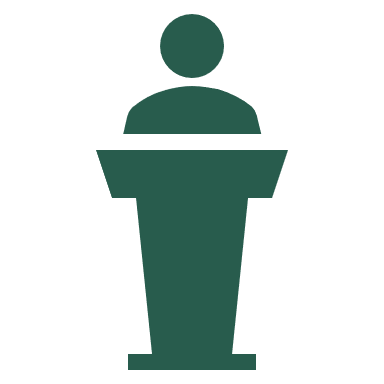 21